DCL20
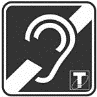 Proximity/local loop amplifier
Supplied with complete kit
2 inputs : 1 micro/line and 1 line
Phantom power
Functionning indicator
Output proctection 
Small size (92x52x18mm)
> 2A peak current capacity
Compressor and noise blanker
Output power mode
Warranty : 5 years
DCL20 is an induction loop kit which enables to equip reception desks or counter. This system enables to meet equal opportunity standards and to respect IEC-60118-4 standard requirements.The amplifier is designed to be discreetly fixed under a desk or a counter. It includes two inputs, settings and LED which shows the existence of the power block and the loop power.

The provided kit includes the induction loop amplifier, a microphone, a loop, a power block and 3 « adapted for hearing-impaired area » stickers. The device includes an audio processing which enables to have an automatic sound recording level enslavement avoiding loud and sudden noises.
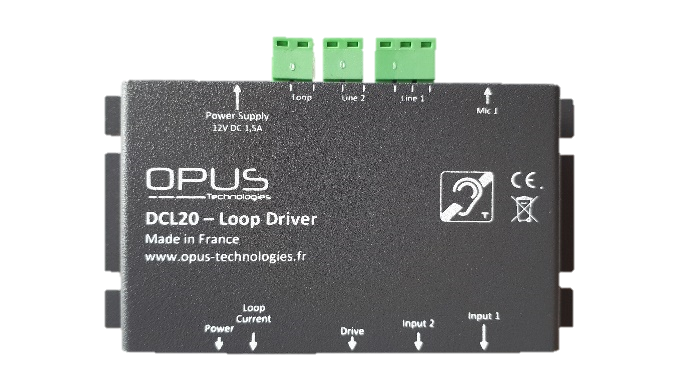 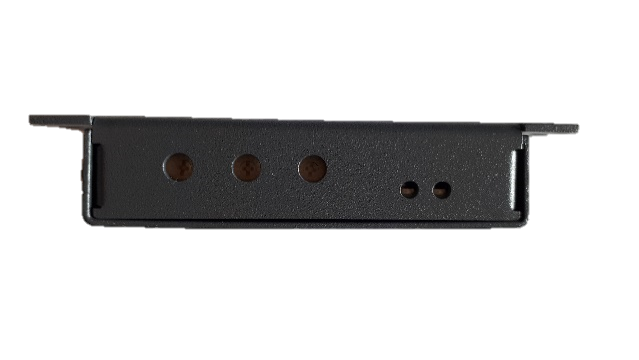 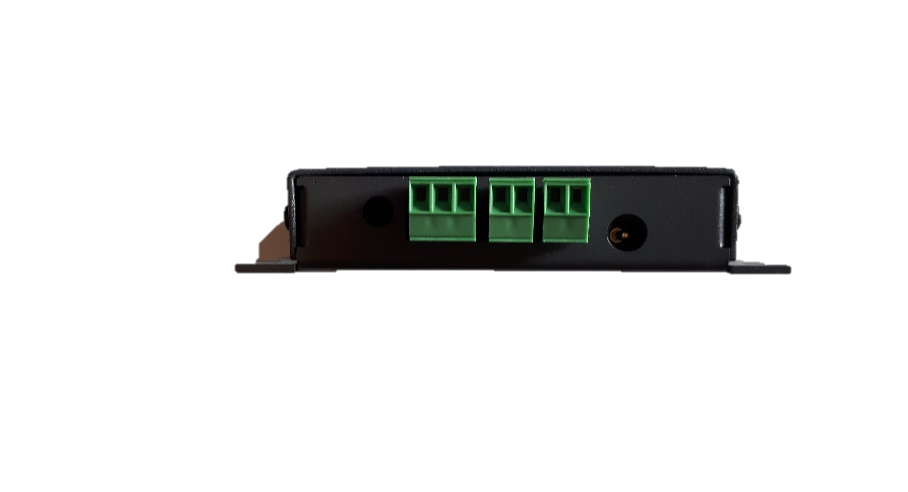 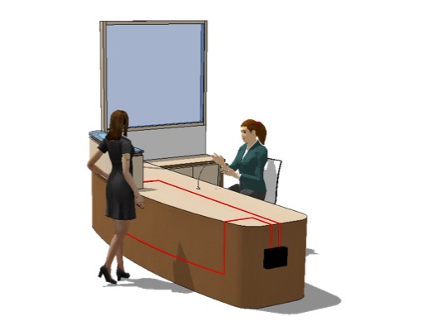 contact@opus-technologies.fr
www.opus-technologies.fr
Phone: (+33)9.81.24.00.06
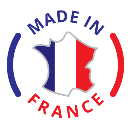 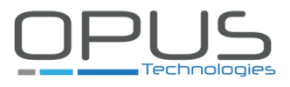 DCL20
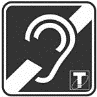 Proximity/local loop amplifier
KIT
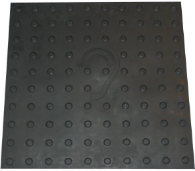 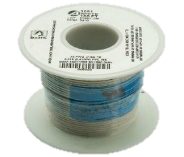 ACCESSORIES
OP-M
PS-20
OP-IL
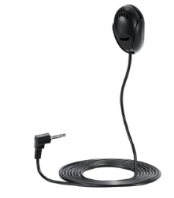 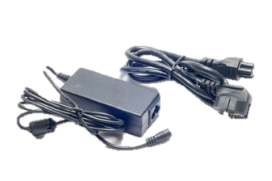 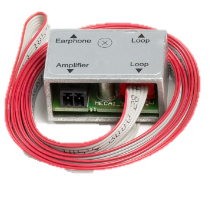 Replacement loop for reception desk
Miniature surface microphone for DCL20 with jack 3,5.
12V 1 5A power block for DCL20.
OP-M02
OP-Toslink
OP-IL50
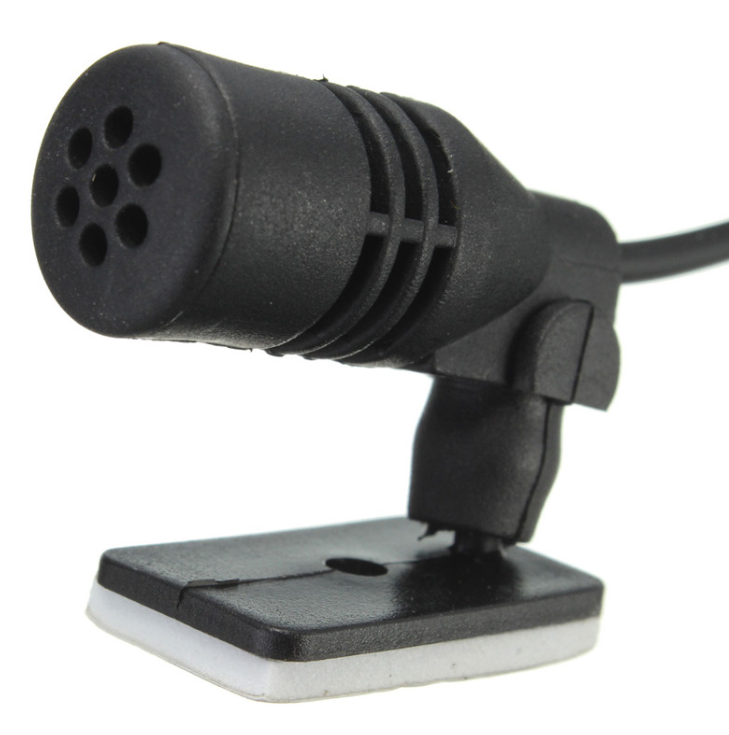 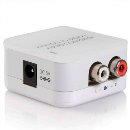 Miniature surface microphone for DCL20 with jack 3,5.
Coil of 50m of cable 1x0.52mm²
Coaxial Analog Optical Digital Audio Signal Adapter 5v
OP-M80
OP-E2
MATLOOP
OP-M80 is an optionnal microphone for proximity amplifier such as DCL20-K. It enables to provide a clear and audible sound in all situations to people with hearing-aid.
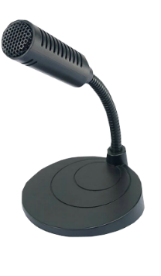 MatLoop is a 600 x 600 mm mat including a magnetic loop for hearing-impaired pople who own hearing-aid with T position reception.
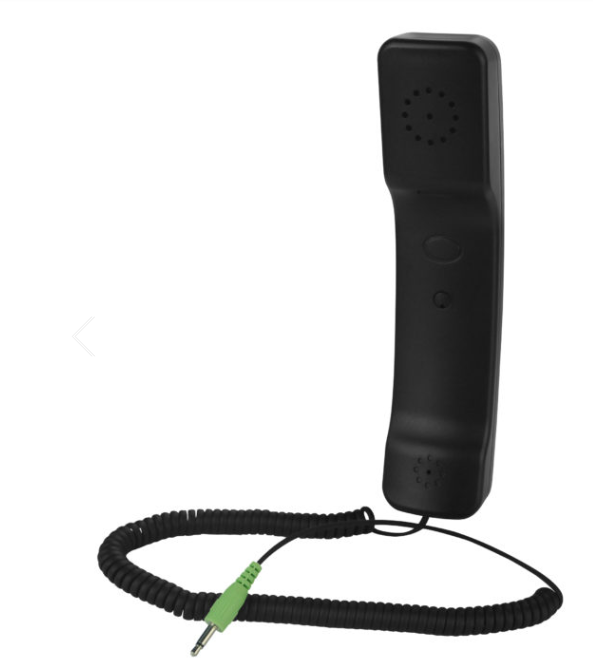 Headset in handset form for DCL20
OP-WALL2
OP-CW2
OP-FSM-02
Easel for OP-WALL2 and DCL20
The OP-WALL2 is a rigid PVC board connected to the induction loop of your reception.

Dimensions : 170x170x12mm
Field Strength Meter in accordance. Provided with the OP-778 headphones
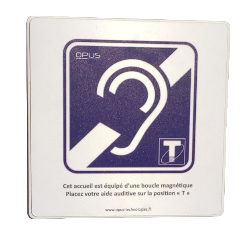 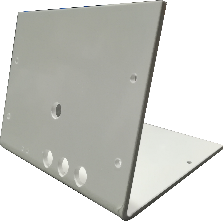 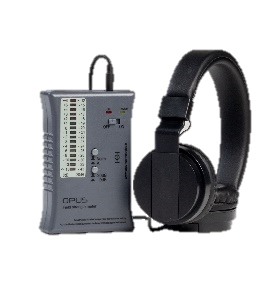 contact@opus-technologies.fr
www.opus-technologies.fr
Phone: (+33)9.81.24.00.06
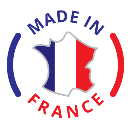 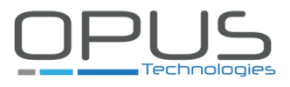